Телевизор

левкои – садовое травянистое растение с пахучими цветками

клевер – луговое растение, сорт кормовой травы

сталевар – рабочий по 
 выплавке стали
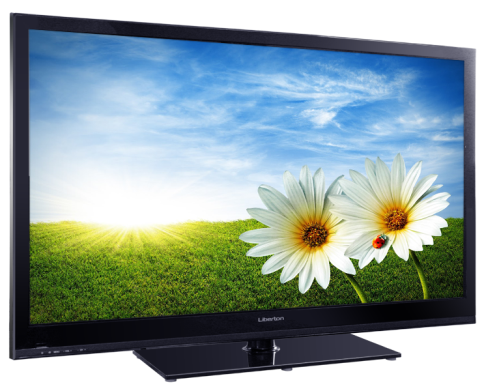 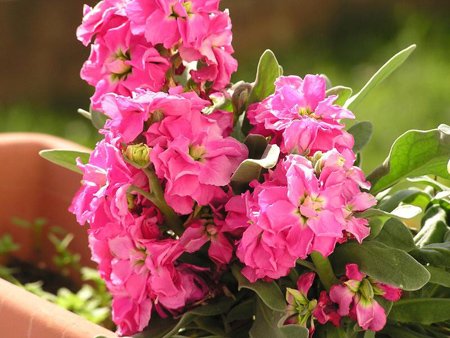 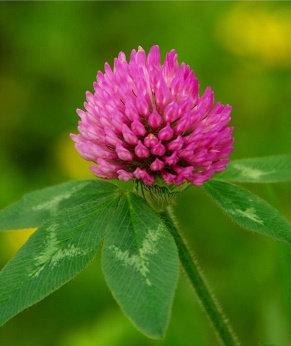 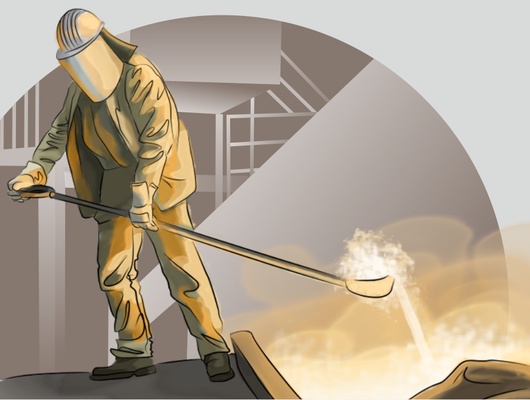 У
Б
Ш
А
Е
Т
А
П
Д
Н
З
И
Т
Е
Т
Д
А